الوحدة الثانية
أولاً: البناء الضوئي
***
ثانياً: عملية التنفس في النباتات
***
ثالثاً : التكامل بين عمليتي البناء الضوئي والتنفس
البناء الضوئي
المواد الداخلة في عملية البناء الضوئي
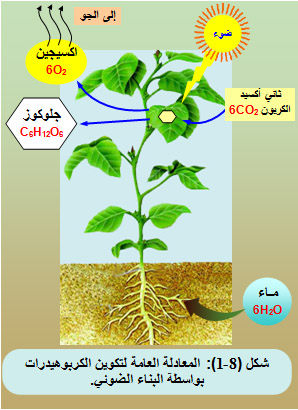 ضوء 
ماء 
هواء
المواد الناتجة من عملية البناء الضوئي
لمشاهدة الفيديو التعليمي
العودة
عملية التنفس في النباتات
التكامل بين عمليتي البناء الضوئي والتنفس
سكر + أكسجين    التنفس – اطلاق طاقة      ثاني اكسيد الكربون + ماء
                   
 
  * البناء الضوئي - اخذ طاقة من الضوء بواسطة مادة الكلوروفيل
انتهت 
الوحدة الثانية